kunka červenobruchá Bombina bombina
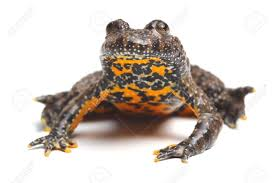 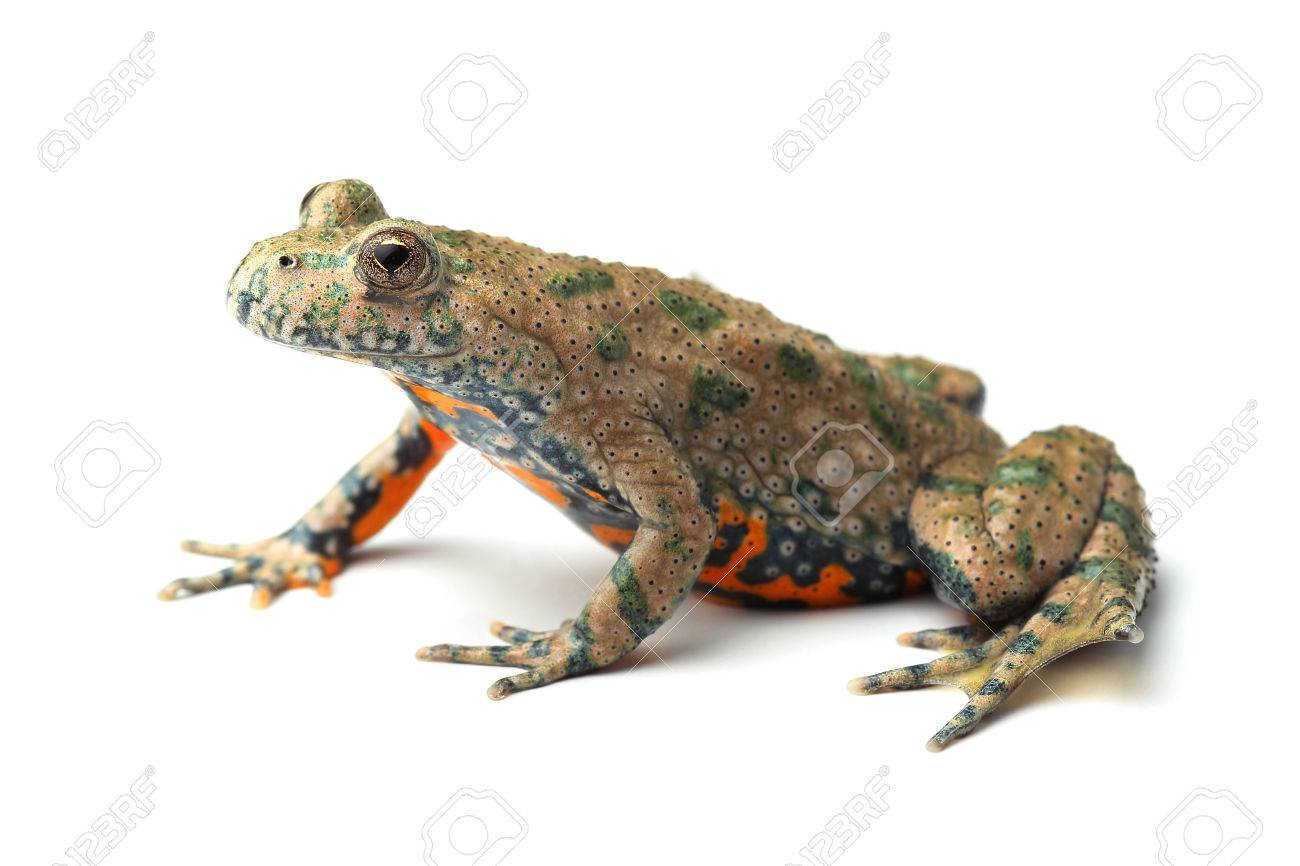 kunka žltobruchá Bombina variegata
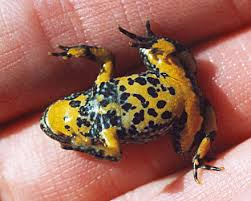 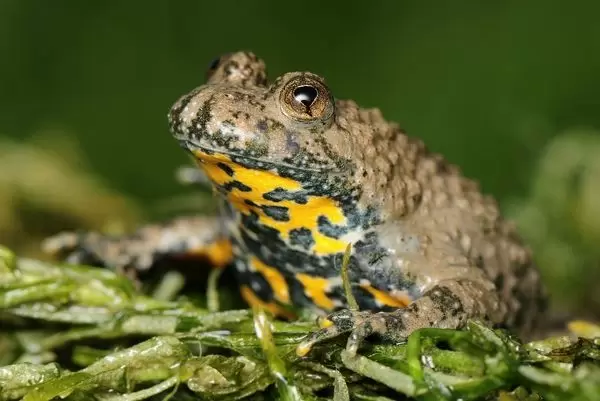 hrabavka škvrnitá Pelobates fuscus
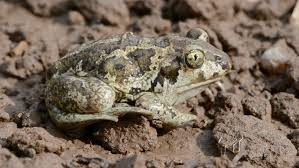 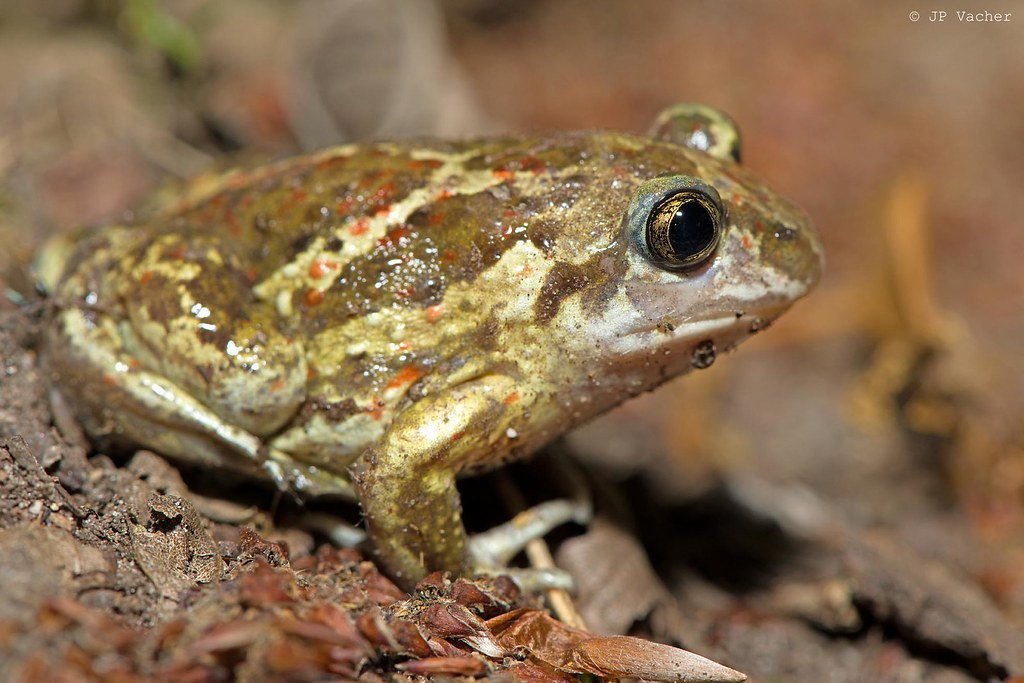 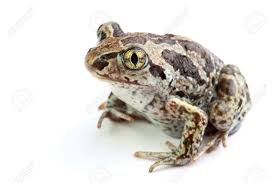 ropucha bradavičnatá Bufo bufo
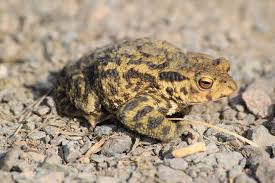 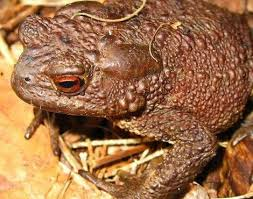 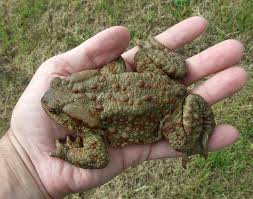 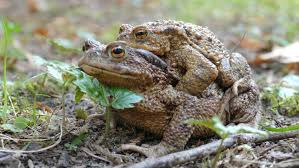 ropucha zelená Pseudepidalea viridis
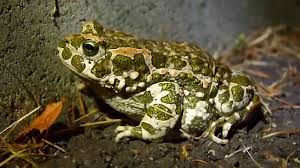 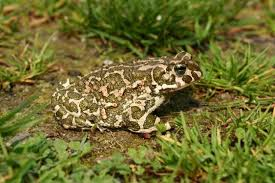 ropucha krátkonohá Epidalea calamita
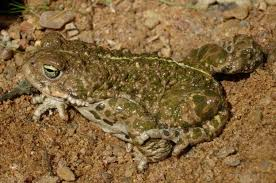 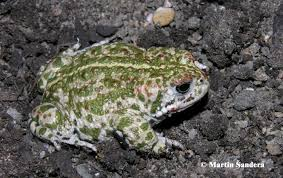 rosnička zelená Hyla arborea
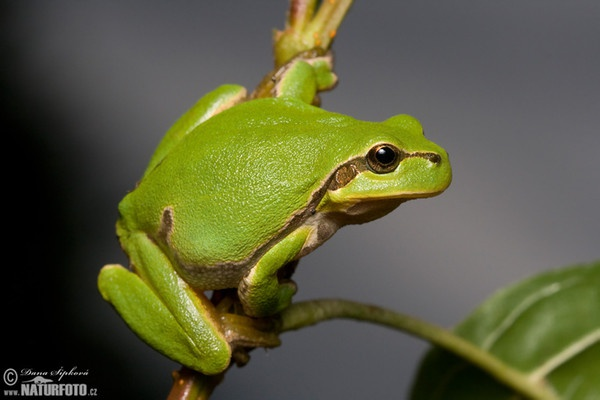 skokan ostropyský Rana arvalis
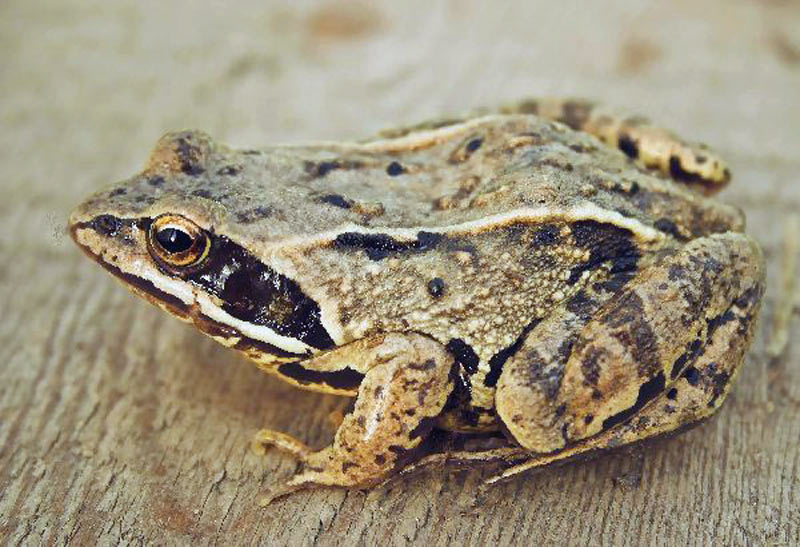 skokan štíhly Rana dalmatina
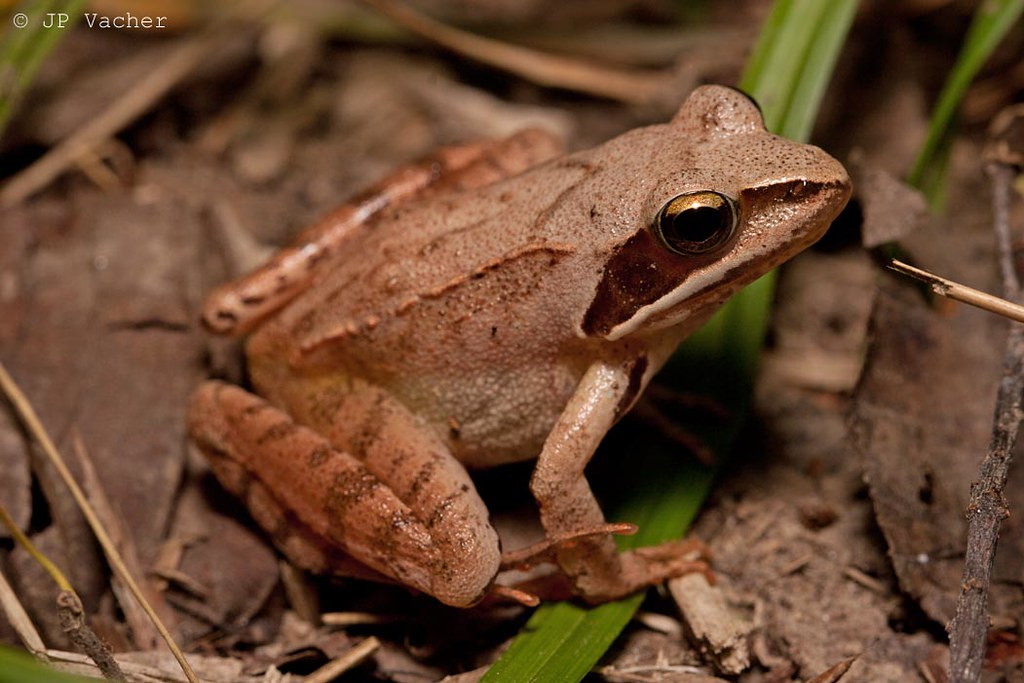 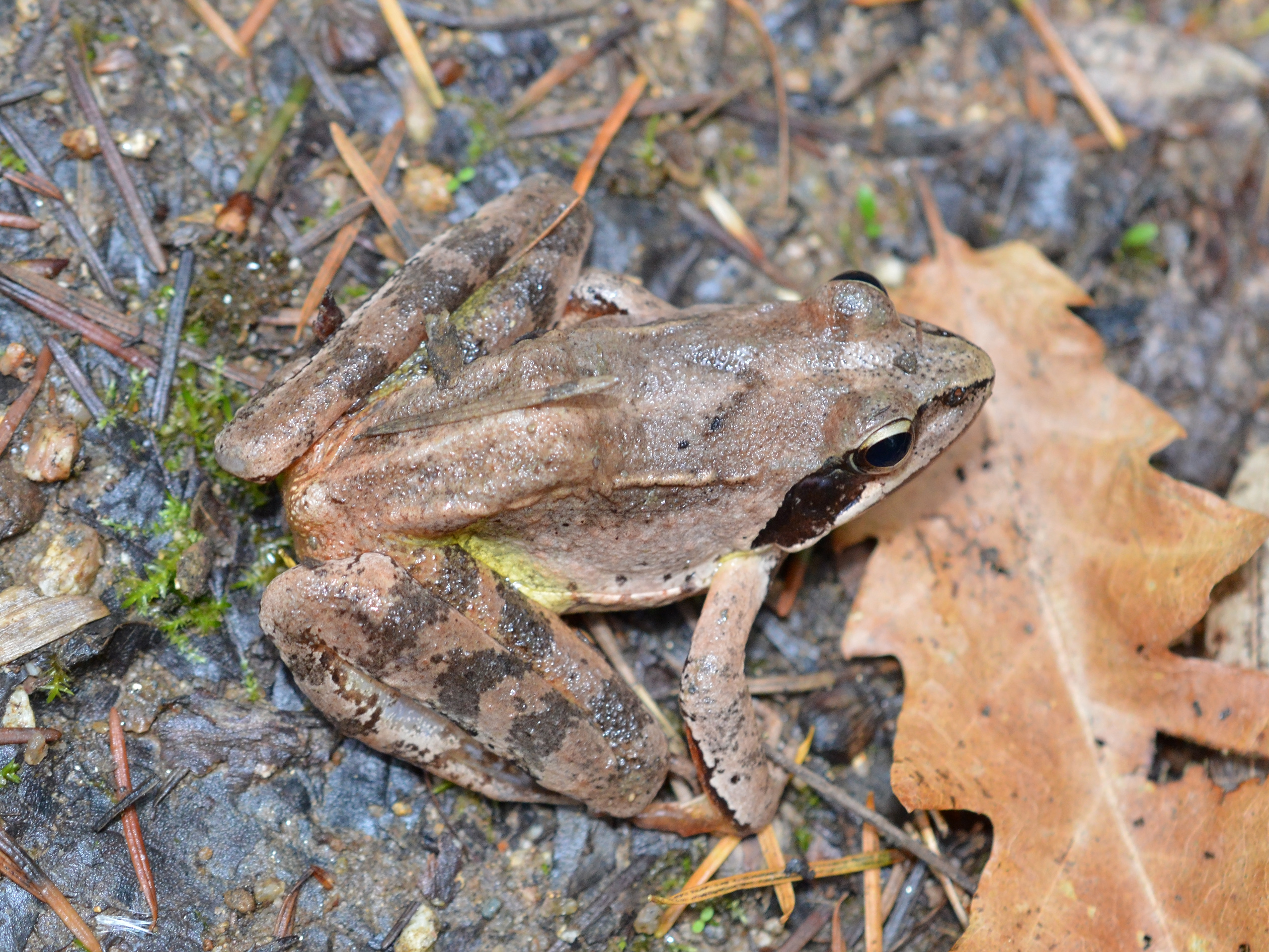 skokan hnedý Rana temporaria
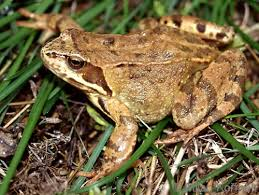 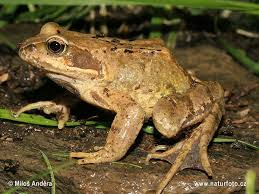 skokan krátkonohý Pelophylax lessonae
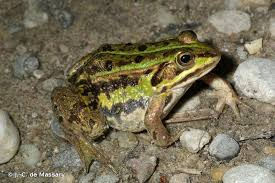 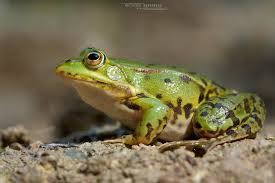 skokan rapotavý Pelophylax ridibundus
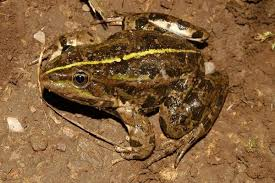 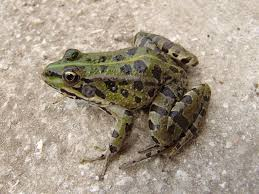 skokan zelený Pelophylax esculentus
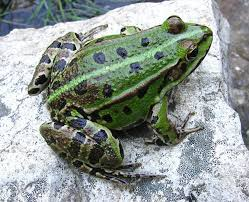 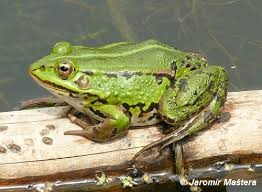 salamandra škvrnitá	Salamandra salamandra
mlok horský Mesotriton alpestris
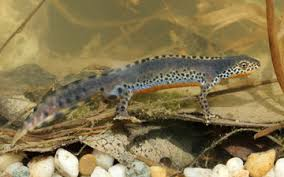 mlok hrebenatý Triturus cristatus
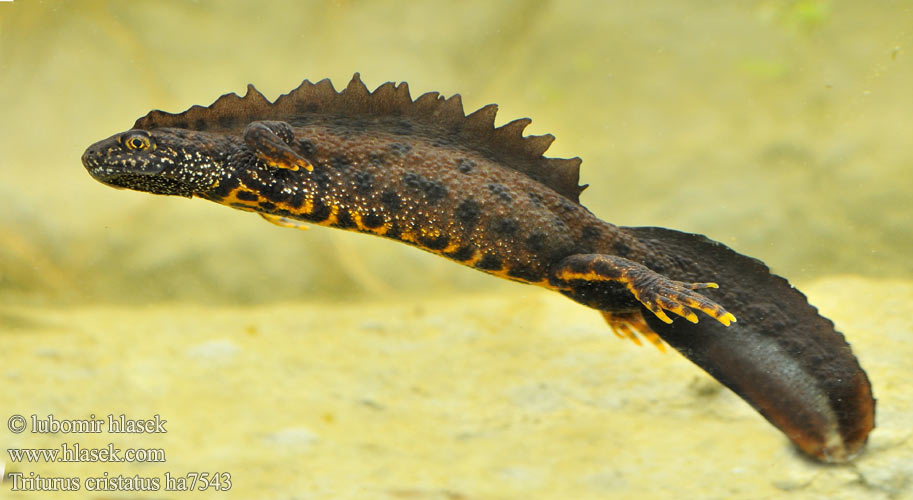 mlok dunajský Triturus dobrogicus
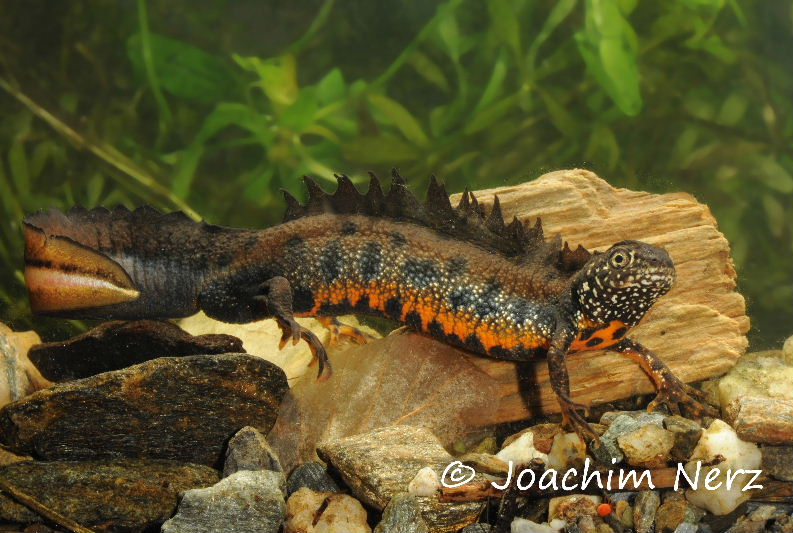 mlok karpatský Lissotriton montandoni
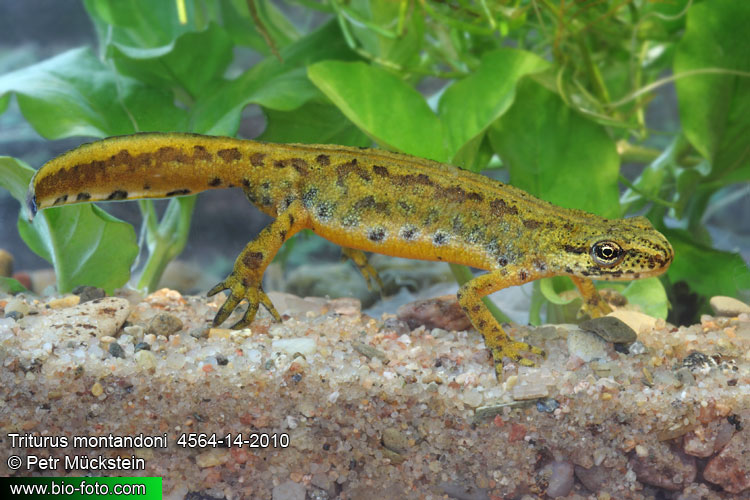 mlok bodkovaný Lissotriton vulgaris
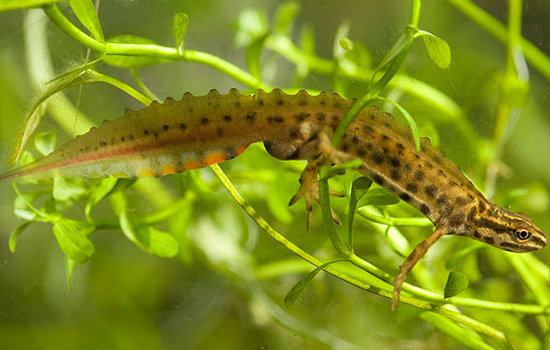 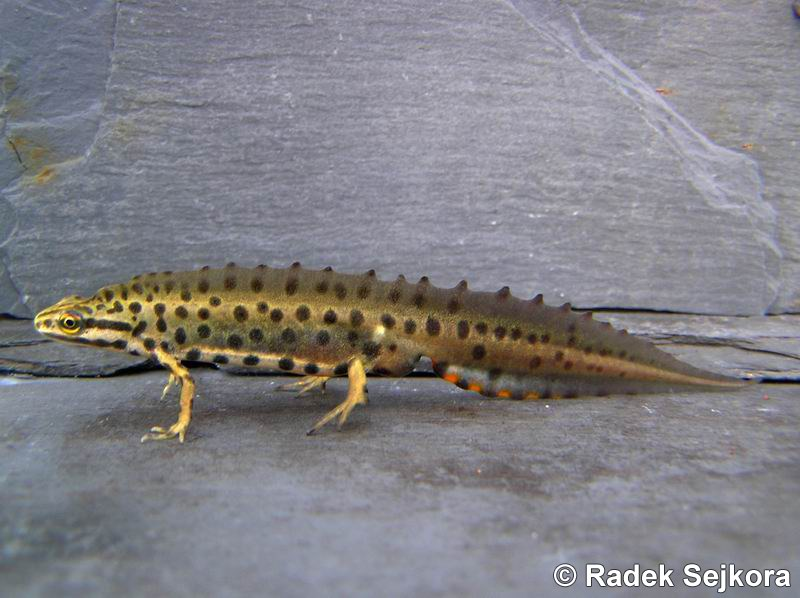